Elections communales 1907 ()
Elections communales 1903 ()
Adieux à Gaston Degeer, administrateur délégué de la société coopérative "Le Progrès" de Chênée (258238)
May 11 2009 at 11:05:52
Le catéchisme des ouvriers du bâtiment (258424)
May 12 2009 at 9:05:42
Le juif errant (258435)
May 12 2009 at 9:05:15
Les religieuses dans les hôpitaux : la critique de la morale catholique : extraits (258440)
May 12 2009 at 9:05:07
Le rire rouge : la guerre en Mandchourie (259368)
May 18 2009 at 10:05:11
L'annuaire de la coopération ouvrière belge (259423)
May 18 2009 at 11:05:37
Le but et les avantages de la coopération (259452)
May 18 2009 at 1:05:52
La coopération et le socialisme (259456)
May 18 2009 at 1:05:38
Amateur contre professionnel : lettre ouverte au R.P. Pinard S.J. (suite et fin) (259661)
May 19 2009 at 9:05:46
A propos de Saint Alphonse de Liguori (259675)
May 19 2009 at 10:05:41
A propos du Dogme de la Trinité : lettre ouverte au R.P. Pinard, S.J. (259676)
May 19 2009 at 10:05:16
Conspirateurs et gens de police : le complot des libelles (260096)
May 20 2009 at 11:05:08
Etudes et leçons sur la Révolution française (260187)
May 20 2009 at 3:05:52
Etudes et leçons sur la Révolution française (260196)
May 20 2009 at 3:05:55
Fonds USC Bressoux (265103)
June 16 2009 at 3:06:37
Fonds USC Grâce-Berleur (265129)
June 16 2009 at 4:06:51
Fonds USC Poulseur (265144)
June 16 2009 at 4:06:15
Fonds Jean Nihon (265154)
June 16 2009 at 4:06:38
Fonds Fédération liégeoise du POB/PSB/PS (265164)
June 16 2009 at 4:06:10
Fonds Fédération verviétoise du Parti socialiste   (265201)
June 17 2009 at 8:06:37
Fonds FMSS/Solidaris (265203)
June 17 2009 at 9:06:47
Fonds Léon Brockus (265245)
June 17 2009 at 9:06:31
Fonds Célestin Demblon (265275)
June 17 2009 at 10:06:02
Fonds Elisa Devlieger (265285)
June 17 2009 at 10:06:01
Fonds Alex Fontaine-Borguet (265293)
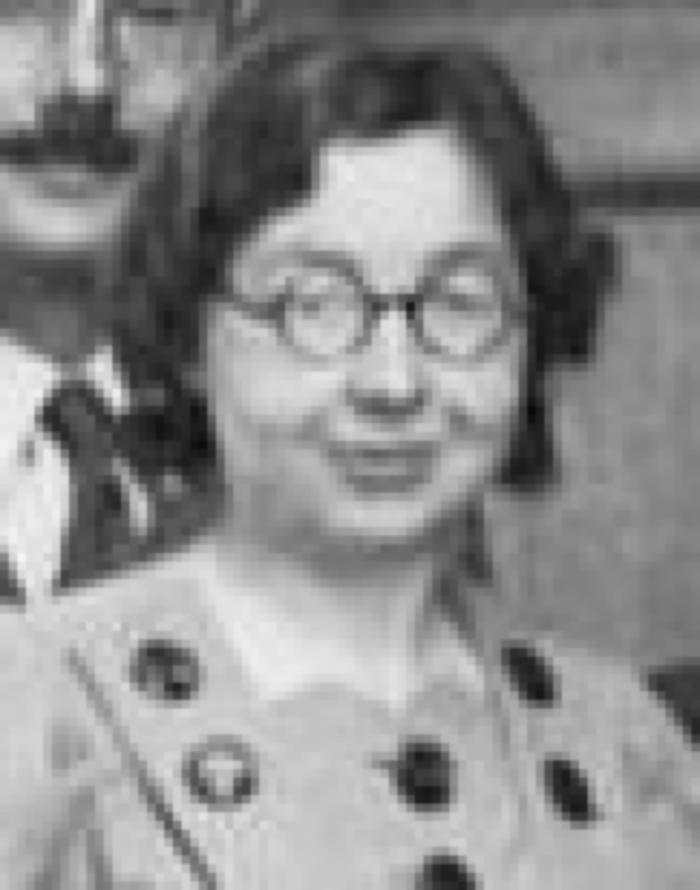 June 17 2009 at 11:06:37
Fonds Catherine Gillon (265300)
June 17 2009 at 11:06:26
Fonds Grévesse (265306)
June 17 2009 at 11:06:32
Fonds Christian Léonet (265329)
June 17 2009 at 12:06:10
Fonds François Van Belle (265878)
June 18 2009 at 3:06:09
Fonds Christiane Wéry (265883)
June 18 2009 at 3:06:27
Collection chansons (265889)
June 18 2009 at 4:06:37
Collection gadgets et objets (265890)
June 18 2009 at 4:06:44
Collection photos (265894)
June 18 2009 at 4:06:46
Collection livrets ouvriers (265895)
June 18 2009 at 4:06:06
Collection électorale (266699)
June 24 2009 at 4:06:16
La doctrine des égaux (282588)
August 18 2009 at 10:08:05
La science de l'éducation (282741)
August 18 2009 at 12:08:01
John Ruskin (282995)
August 18 2009 at 3:08:41
L'islamisme et son prophète (287176)
August 28 2009 at 1:08:34
L'enfant des cités-jardins (287200)
August 28 2009 at 2:08:42
Le roman des cités-jardins (287201)
August 28 2009 at 2:08:09
La grève et le lock-out en Allemagne : leurs forces, leur droit et leurs résultats : conférences faites à l'Université nouvelle de Bruxelles (314365)
December 8 2009 at 11:12:45
Socialisme et science : conférence faite à un groupe d'étudiants de Berlin (314381)
December 8 2009 at 11:12:46
Socialisme théorie et socialdémocratie pratique (314385)
December 8 2009 at 11:12:52
Socialisme théorique et socialdémocratie pratique (314389)
December 8 2009 at 12:12:28
Histoire de la coopération en Belgique : les hommes, les idées, les faits. [Tome 1] (314768)
December 9 2009 at 2:12:09
Histoire de la coopération en Belgique : les hommes, les idées, les faits. Tome 2 (314776)
December 9 2009 at 3:12:58
Histoire de la démocratie et du socialisme en Belgique depuis 1830. Tome 1 (314791)
December 9 2009 at 3:12:12
Histoire de la démocratie et du socialisme depuis en Belgique 1830. Tome 2 (315344)
December 10 2009 at 2:12:22
[Un jubilé] (315349)
December 10 2009 at 2:12:30
Les brigandages financiers à la chambre (315368)
December 10 2009 at 2:12:21
César De Paepe : sa vie, son oeuvre (315382)
December 10 2009 at 3:12:15
Une réforme urgente : la limitation de la durée du travail (315424)
December 10 2009 at 4:12:10
Le catéchisme du socialiste ou l'honnète homme et le socialiste : dialogue, collection d'arguments à l'usage de tout philanthrope (315812)
December 14 2009 at 9:12:24
Les grands inspirés devant la science : Jeanne d'Arc (316035)
December 14 2009 at 4:12:33
Les congrès ouvriers et socialistes français. Tome 1 : 1876-1885 (317279)
December 24 2009 at 10:12:08
L'Inquisition de l'Eglise papale (320244)
January 15 2010 at 11:01:10
Les vérités de la science physique (320305)
January 15 2010 at 2:01:26
Histoire de la commune (321311)
January 21 2010 at 10:01:28
Les systèmes socialistes et l'évolution économique (321366)
January 21 2010 at 1:01:36
Les acidents du travail et la classe ouvrière : rapport au citoyen Artoos (321689)
January 22 2010 at 2:01:07
Bulletin de colonisation comparée, 5e année, N°1 (326515)
February 11 2010 at 1:02:41
Les Anglais et les Boers dans l'Afrique Australe (326516)
February 11 2010 at 1:02:41
Le socialisme réformiste français (326572)
February 11 2010 at 1:02:41
Manuel républicain de l'homme et du citoyen (326601)
February 11 2010 at 1:02:41
La Cité Future : Essai d'une utopie scientifique (326637)
February 11 2010 at 1:02:41
Contre l'oligarchie financière en France (326654)
February 11 2010 at 1:02:41
L'individu contre l'Etat (326697)
February 11 2010 at 1:02:41
Le marxisme et son critique Bernstein (326701)
February 11 2010 at 1:02:41
Le capital ; résumé et accompagné d'un aperçu sur le socialisme scientifique (326711)
February 11 2010 at 1:02:41
Le déterminisme économique de Karl Marx : Recherches sur l'origine et l'évolution des idées de Justice, du Bien, de l'Ame et de Dieu (326723)
February 11 2010 at 1:02:42
Essais sur la conception matérialiste de l'histoire (326724)
February 11 2010 at 1:02:42
Scènes et doctrines du Nationalisme (326729)
February 11 2010 at 1:02:42
Les enquêtes : pratique et théorie (326744)
February 11 2010 at 1:02:42
Statistique des industries extractives et métallurgiques et des appareils à vapeur en Belgique pour l'année 1902 (326747)
February 11 2010 at 1:02:42
Statistique des salaires : rapport du secrétariat ouvrier suisse au département fédéral de l'industrie. Fascicule 1, Introduction : en pleine évolution; développement de l'économie nationale et son état actuel (326750)
February 11 2010 at 1:02:42
La législation directe par le peuple et ses adversaires (326767)
February 11 2010 at 1:02:42
De l'esprit du gouvernement démocratique  : essai de science politique (326769)
February 11 2010 at 1:02:42
Les classes sociales au point de vue de l'évolution zoologique (326770)
February 11 2010 at 1:02:42
Ce que les pauvres pensent des riches : aux " classes dirigeantes " (326777)
February 11 2010 at 1:02:42
Les causes économiques de la criminalité : étude historique et critique d'étiologie criminelle (326788)
February 11 2010 at 1:02:42
La cité moderne : métaphysique de la sociologie (326798)
February 11 2010 at 1:02:42
Résumé de sociologie (326800)
February 11 2010 at 1:02:42
La personnification civile des associations ( Allemagne, Angleterre, France, Italie ) (326830)
February 11 2010 at 1:02:42
Le Code Civil et le droit nouveau (326834)
February 11 2010 at 1:02:42
Le droit pur (326854)
February 11 2010 at 1:02:42
Origines du droit français cherchées dans les symboles et formules du droit universel; étude par Emile Faguet (326867)
February 11 2010 at 1:02:42
La séparation : discussion de la loi ( 1904-1905 ) (326898)
February 11 2010 at 1:02:42
Recueil des lois et arrêtés royaux de Belgique : année 1902. Tome 89 (326914)
February 11 2010 at 1:02:42
Recueil des lois et arrêtés royaux de Belgique : année 1903. Tome 90 (326915)
February 11 2010 at 1:02:42
Recueil des lois et arrêtés royaux de Belgique : année 1905. Tome 92 (326916)
February 11 2010 at 1:02:42
Recueil des lois et arrêtés royaux de Belgique : année 1906. Tome 93 (326917)
February 11 2010 at 1:02:42
Recueil des lois et arrêtés royaux de Belgique : année 1907. Tome 94 (326918)
February 11 2010 at 1:02:42
Recueil des lois et arrêtés royaux de Belgique : année 1908. Tome 95 (326919)
February 11 2010 at 1:02:42
Méthode de dessin en 2 parties (326960)
February 11 2010 at 1:02:42
Les maîtres d'autrefois : Belgique-Hollande (326972)
February 11 2010 at 1:02:42
Manuel des sociétés d'habitations ouvrières : documents, lois et arrêtés royaux relatifs à l'organisation et au fonctionnement des sociétés agréées (327002)
February 11 2010 at 1:02:42
A guide to Cornwall (327041)
February 11 2010 at 1:02:43
Géographie de la France et de ses colonies (327053)
February 11 2010 at 1:02:43
Le peuple du 20ème siècle aux Etats-Unis (327078)
February 11 2010 at 1:02:43
Essais sur la question agraire en Belgique (327080)
February 11 2010 at 1:02:43
Les Associations Agricoles en Belgique (327082)
February 11 2010 at 1:02:43
La révision constitutionnelle à la Chambre des Représentants : séance du 5 mai 1904 (327098)
February 11 2010 at 1:02:43
La Belgique agricole, industrielle et commerciale (327107)
February 11 2010 at 1:02:43
Ce qui manque au commerce belge d'exportation (327109)
February 11 2010 at 1:02:43
Des dangers de la Main-Morte en Belgique (327115)
February 11 2010 at 1:02:43
Syndicats ouvriers belges (327169)
February 11 2010 at 1:02:43
L'Allemagne Moderne : son évolution (327213)
February 11 2010 at 1:02:43
Les cartels de l'agriculture en Allemagne (327215)
February 11 2010 at 1:02:43
Lois d'assurances sociales et ouvrières allemandes et établissements thérapeutiques (327217)
February 11 2010 at 1:02:43
La grève et le lock-out en Allemagne : leurs forces, leur droit et leurs résultats : conférences faites à l'université nouvelle de Bruxelles (327228)
February 11 2010 at 1:02:43
Révolution et contre révolution en Allemagne (327234)
February 11 2010 at 1:02:43
Les socialistes allemands (327236)
February 11 2010 at 1:02:43
La démocratie socialiste allemande (327238)
February 11 2010 at 1:02:43
Essai d'une psychologie politique du peuple anglais au 19ème siècle (327241)
February 11 2010 at 1:02:43
L'aurore de la civilisation ou l'Angleterre au 20ème siècle (327242)
February 11 2010 at 1:02:43
La coopération en Grande-Bretagne (327243)
February 11 2010 at 1:02:43
La coopération de gros d'Angleterre : voyage d'études, impressions, la coopération anglaise, réflexions (327244)
February 11 2010 at 1:02:43
Essais sur la législation ouvrière aux Etats-Unis (327346)
February 11 2010 at 1:02:43
Les trusts américains : leur action économique, sociale, politique (327352)
February 11 2010 at 1:02:44
L'évolution sociale en Australasie (327354)
February 11 2010 at 1:02:44
Le gaz à Paris (327381)
February 11 2010 at 1:02:44
Quatrième congrès général du Parti Socialiste français tenu à Tours du 2 au 4 mars 1902 : compte rendu sténographique officiel (327384)
February 11 2010 at 1:02:44
La vie ouvrière en France (327402)
February 11 2010 at 1:02:44
Le socialisme en Italie (327409)
February 11 2010 at 1:02:44
XX-XXII ème rapport annuel du Comité directeur de la Fédération ouvrière suisse et du secrétarait ouvrier suisse pour les années 1906, 1907, 1908; Procès-verbaux des séances du Comité central (327431)
February 11 2010 at 1:02:44
Les bourses de valeurs : placement, spéculation, jeu (327546)
February 11 2010 at 1:02:44
Paris intime en révolution : 1871 (327583)
February 11 2010 at 1:02:44
La Commune de Paris (327586)
February 11 2010 at 1:02:44
La Commune de Paris au jour le jour : 1871 - 19 mars-28 mai (327588)
February 11 2010 at 1:02:44
Action républicaine et sociale (327595)
February 11 2010 at 1:02:44
La défense républicaine (327612)
February 11 2010 at 1:02:44
Souvenirs d'un révolutionnaire (327613)
February 11 2010 at 1:02:44
Congrès wallon sous le haut patronage du gouvernement : compte-rendu officiel. Exposition universelle et internationale de Liège 1905 (327657)
February 11 2010 at 1:02:45
les Belges et leurs générations historiques (327681)
February 11 2010 at 1:02:45
La Nation Belge : 1830-1905 : conférences jubilaires faites à l'Exposition Universelle et Internationale de Liège en 1905 (327687)
February 11 2010 at 1:02:45
L'histoire d'une favorite : le scandale Vaughan et consorts à la Résidence Royale (327712)
February 11 2010 at 1:02:45
Autour d'un conflit : Russie ou Japon ? (327741)
February 11 2010 at 1:02:45
La Prusse et la Révolution de 1848 : l'essai parlementaire de 1847, la révolution de mars et une année d'agitation, le refus de la couronne impériale (327766)
February 11 2010 at 1:02:45
La lutte des classes en France en 1789 (327795)
February 11 2010 at 1:02:45
La révolution française et les congrégations : exposé historique et documents (327811)
February 11 2010 at 1:02:45
La séparation de l'Eglise et de l'Etat en 1794 : introduction à l'histoire religieuse de la révolution française (327812)
February 11 2010 at 1:02:45
Le prêtre, la femme et la famille. Les Jésuites (327829)
February 11 2010 at 1:02:45
L'Entr'aide : un facteur de l'évolution (327864)
February 11 2010 at 1:02:45
La vérité sur Francisco Ferrer et les événements de Barcelone (327865)
February 11 2010 at 1:02:45
Les précursseurs du mouvement coopératif (327880)
February 11 2010 at 1:02:45
Histoire de la société coopérative de Roux (327886)
February 11 2010 at 1:02:45
Aux travailleurs de France : onze ans d'histoire socialiste (1889-1900) (327910)
February 11 2010 at 1:02:45
La lutte des classes en France en 1789 (327920)
February 11 2010 at 1:02:45
Les Riches depuis sept cents ans : revenus et bénéfices, appointements et honoraires (327924)
February 11 2010 at 1:02:45
Les étapes du socialisme (327928)
February 11 2010 at 1:02:45
Les principes de 89 et le Socialisme (327935)
February 11 2010 at 1:02:45
75 années de domination bourgeoise 1830-1905 : essais (327936)
February 11 2010 at 1:02:45
Quatre ans de lutte de classe à la Chambre : 1893-1898. Tome 1 (327949)
February 11 2010 at 1:02:45
Quatre dce lutte de classe à la Chambre : 1893-1898. Tome 2 (327950)
February 11 2010 at 1:02:45
Les congrès ouvriers et socialistes français. Tome 1, 1876-1885 (327979)
February 11 2010 at 1:02:46
Histoire du socialisme français (327981)
February 11 2010 at 1:02:46
L'Avènement du Régime Syndical à Verviers (327988)
February 11 2010 at 1:02:46
Corporations et Syndicats (327989)
February 11 2010 at 1:02:46
Le syndicalisme allemand : résumé historique (1848-1903) (327990)
February 11 2010 at 1:02:46
Le syndicalisme anglais : résumé historique (1799-1905) (327991)
February 11 2010 at 1:02:46
Histoire du mouvement syndical en France : 1789-1906 (327992)
February 11 2010 at 1:02:46
Histoire du travail et des travailleurs (327998)
February 11 2010 at 1:02:46
La vie sociale et ses évolutions (328005)
February 11 2010 at 1:02:46
Premiers éléments d'économie politique (économie sociale) (328043)
February 11 2010 at 1:02:46
Principes d'économie politique (328049)
February 11 2010 at 1:02:46
Principes d'économie politique (328050)
February 11 2010 at 1:02:46
Economie politique (328056)
February 11 2010 at 1:02:46
L'Etat, son rôle historique (328103)
February 11 2010 at 1:02:46
Impôts directs et indirects sur le revenu : la contribution personnelle en Belgique, Leinkommensteuer en Prusse, l' income-tax en Angleterre (328116)
February 11 2010 at 1:02:46
L'individualisme économique et social : ses origines, son évolution, ses formes contemporaines (328125)
February 11 2010 at 1:02:46
Contribution à la critique de l'économie politique (328135)
February 11 2010 at 1:02:46
Le manifeste communiste (328137)
February 11 2010 at 1:02:46
Principes d'orientation sociale : résumé des études de M. Ernest Solvay sur le productivisme et le comptabilisme (328167)
February 11 2010 at 1:02:46
Notes sur le productivisme et le comptabilisme (328171)
February 11 2010 at 1:02:46
Le droit au produit intégral du travail : étude historique (328173)
February 11 2010 at 1:02:46
Essai sur la propriété (328183)
February 11 2010 at 1:02:46
L'économie de la vie sociale (328193)
February 11 2010 at 1:02:46
Les sociétés anonymes : abus et remèdes (328195)
February 11 2010 at 1:02:46
La Révolution Russe et ses résultats 1904 - 1908 (328222)
February 11 2010 at 1:02:46
La Mutualité : ses principes, ses bases véritables (328262)
February 11 2010 at 1:02:46
La mutualité en Belgique (328263)
February 11 2010 at 1:02:46
Syndicats, mutualités, retraites (328264)
February 11 2010 at 1:02:46
Assurance et assistance mutuelle au point de vue médical (328268)
February 11 2010 at 1:02:46
Les retraites ouvrières (328279)
February 11 2010 at 1:02:47
Le problème des retraites ouvrières (328280)
February 11 2010 at 1:02:47
Receuil de documents sur la Prévoyance Sociale (328289)
February 11 2010 at 1:02:47
Pour l'école laïque : conférences populaires (328309)
February 11 2010 at 1:02:47
La religion, la morale et la science : leur conflit dans l'éducation contemporaine : 4 conférences faites à l'Aula de l'université de Genève (avril 1900) (328315)
February 11 2010 at 1:02:47
Le corps et l'âme de l'Enfant (328341)
February 11 2010 at 1:02:47
La liberté de l'enseignement (328355)
February 11 2010 at 1:02:47
Règlement de gymnastique (328373)
February 11 2010 at 1:02:47
Psychologie de l'Education (328390)
February 11 2010 at 1:02:47
La liberté scolaire comme en Hollande (328394)
February 11 2010 at 1:02:47
Pour l'université républicaine : discours et opinions (1899-1901) (328402)
February 11 2010 at 1:02:47
Pour faire son chemin dans la vie : moyens et qualités qui permettent d'arriver au succès et à la fortune (328418)
February 11 2010 at 1:02:47
L'ouvrière aux Etats-Unis (328440)
February 11 2010 at 1:02:47
Le Darwinisme (328457)
February 11 2010 at 1:02:47
L'Evolution de la matière (328461)
February 11 2010 at 1:02:47
L'origine des espèces au moyen de la selection naturelle ou la lutte pour l'existence dans la nature (328467)
February 11 2010 at 1:02:47
Religion et évolution (328468)
February 11 2010 at 1:02:47
La science et l'hypothèse (328491)
February 11 2010 at 1:02:47
La coopération : conférences de propagande (328515)
February 11 2010 at 1:02:47
La coopération : conférences de propagande (328516)
February 11 2010 at 1:02:47
Les sociétés coopératives de consommation (328519)
February 11 2010 at 1:02:47
la Coopération (328533)
February 11 2010 at 1:02:47
La théorie de la lutte des classes et le principe de neutralité du mouvement coopératif de consommation (328542)
February 11 2010 at 1:02:47
Des sociétés coopératives de consommation et de leur comptabilité (328548)
February 11 2010 at 1:02:47
Manuel du coopérateur socialiste (328549)
February 11 2010 at 1:02:47
La terre et l'atelier, jardins ouvriers (328551)
February 11 2010 at 1:02:47
Le collectivisme et l'évolution industrielle (328581)
February 11 2010 at 1:02:47
Congrès scandinave tenu à Copenhague les 22, 23 et 24 aoüt 1901 : Rapport (328584)
February 11 2010 at 1:02:47
Les Congrès Socialistes Internationaux : Ordres du jour et Résolutions (328585)
February 11 2010 at 1:02:47
Le socialisme sociétaire : extraits des oeuvres complète de Fourier; publiés par Hubert Bourgin (328596)
February 11 2010 at 1:02:48
Etat, Politique et Morale de classe (328605)
February 11 2010 at 1:02:48
Parlementarisme et socialisme. Etude critique sur la législation directe par le peuple (328607)
February 11 2010 at 1:02:48
Socialisme théorique et Socialisme pratique (328628)
February 11 2010 at 1:02:48
Socialisme théorique et Socialdémocratie pratique (328629)
February 11 2010 at 1:02:48
Dialogues socialistes (328633)
February 11 2010 at 1:02:48
Les nouveaux aspects du Socialisme (328634)
February 11 2010 at 1:02:48
Religion, Philosophie, Socialisme (328642)
February 11 2010 at 1:02:48
Pamphlets socialistes (328649)
February 11 2010 at 1:02:48
Discours et pamphlets (328652)
February 11 2010 at 1:02:48
Attaque et défense (328653)
February 11 2010 at 1:02:48
L'avenir du Socialisme (328654)
February 11 2010 at 1:02:48
Pourquoi sommes-nous socialistes (328665)
February 11 2010 at 1:02:48
le régime socialiste : principes de son organisation politique et économique (328667)
February 11 2010 at 1:02:48
Le régime socialiste : principes de son organisation politique et économique (328668)
February 11 2010 at 1:02:48
Pour le socialisme : arguments (328670)
February 11 2010 at 1:02:48
Anarchie morale et crise sociale (328671)
February 11 2010 at 1:02:48
Le monde socialiste (328673)
February 11 2010 at 1:02:48
Le socialisme agraire ou le collectivisme et l'Evolution agricole (328684)
February 11 2010 at 1:02:48
Le Socialisme et l'Agriculture (328685)
February 11 2010 at 1:02:48
Services publics et socialisme (328705)
February 11 2010 at 1:02:48
L'Affiliation des Syndicats au Parti ouvrier (328706)
February 11 2010 at 1:02:48
La tactique et les décisions des congrès internationaux. Tome 1 (328713)
February 11 2010 at 1:02:48
La tactique socialiste et les décisions des congrès internationaux. Tome 2 (328714)
February 11 2010 at 1:02:48
Les finances communales en Belgique. Tome 3 (328773)
February 11 2010 at 1:02:48
Les régies et les Concessions Communales en Belgique (328780)
February 11 2010 at 1:02:48
Loi et réglements sur la réparation des dommages résultant des accidents du travail (328795)
February 11 2010 at 1:02:48
Les traités ouvriers : accords internationaux de prévoyance et de travail (328800)
February 11 2010 at 1:02:48
Code du travail (328804)
February 11 2010 at 1:02:48
Le contrat de travail, les salaires, la participation aux bénéfices (328807)
February 11 2010 at 1:02:48
Contrat de travail : patrons et employés (328808)
February 11 2010 at 1:02:48
Code industriel belge, contenant toute la législation intéressant l'industrie avec les commentaires des lois et arrêtés royaus interprétés par les travaux législatifs, les circulaires ministérielles et la jurisprudence administrative et judiciaire. (328822)
February 11 2010 at 1:02:48
Code industriel belge, contenant toute la législation intéressant l'industrie avec les commentaires des lois et arrêtés royaux interprétés par les travaux législatifs, les circulaires ministérielles et la jurisprudence administrative et judiciaire; Premier supplément (328823)
February 11 2010 at 1:02:48
Manuel Social : la législation et les oeuvres en Belgique (328835)
February 11 2010 at 1:02:48
La protection légale des travailleurs et le droit international ouvrier (328852)
February 11 2010 at 1:02:48
L'association internationale pour la protection légale des travailleurs : son histoire, son but, son oeuvre (328862)
February 11 2010 at 1:02:48
La conférence de Berne concernant la protection ouvrière (328863)
February 11 2010 at 1:02:48
La protection ouvrière internationale : la Convention de Berne et de l'Assemblée de Genève (328864)
February 11 2010 at 1:02:48
Ce que l'armée peut être pour la nation (328875)
February 11 2010 at 1:02:48
Règlement concernant les lois et coutumes de la guerre sur terre : annexe à la convention de La Haye du 18 octobre 1907. Convention concernant les droits et devoirs des puissances et des personnes neutres, en cas de guerre sur terre : 18 octobre 1907 (328898)
February 11 2010 at 1:02:49
Le passé de la guerre et l'avenir de la paix (328914)
February 11 2010 at 1:02:49
L'organisation socialiste et ouvrière en Europe, en Amérique et Asie (328935)
February 11 2010 at 1:02:49
Le charbon dans le Nord de la Belgique (328938)
February 11 2010 at 1:02:49
Le chômage (328941)
February 11 2010 at 1:02:49
L'assurance contre le chômage (328943)
February 11 2010 at 1:02:49
Les conflits du travail et leur solution (328948)
February 11 2010 at 1:02:49
La Journée de huit heures : théorie et étude comparée de ses applications et leurs résultats économiques et sociaux (328955)
February 11 2010 at 1:02:49
La classe ouvrière (328966)
February 11 2010 at 1:02:49
Méthodes modernes de paiement des salaires (328978)
February 11 2010 at 1:02:49
Une Journée de Huit heures (328993)
February 11 2010 at 1:02:49
L'armée aux grèves : grève générale des mineurs octobre-novembre 1902 (329000)
February 11 2010 at 1:02:49
Les Grèves (329006)
February 11 2010 at 1:02:49
Le droit de grève, leçons professées à l'école des hautes études sociales (329008)
February 11 2010 at 1:02:49
Etudes sur le modernisme : avec un commentaire de la lettre pastorale de Mgr D. J. Mercier intitulée la condamnation du modernisme II (340764)
March 17 2010 at 3:03:53
Catéchisme universel de la raison ou doctrine naturelle soumise au libre examen de tous (340782)
March 17 2010 at 4:03:29
La pornographie cléricale (341037)
March 18 2010 at 11:03:11
Collection drapeaux et bannières (351415)
March 26 2010 at 10:03:20
La terre : astre du ciel (405507)
October 21 2010 at 12:10:02
Le problème des deux métiers (405739)
October 22 2010 at 10:10:10
Le bénitier d'argent (406620)
October 28 2010 at 9:10:54
A smaller commercial Geography (407685)
November 5 2010 at 9:11:21
Fonds Marcel Lantin (407950)
November 8 2010 at 10:11:33
Fonds Paul Bolland (415264)
December 2 2010 at 3:12:20
Collection périodiques (449145)
January 10 2011 at 11:01:49
Fonds d'archives d'institutions (526008)
February 18 2011 at 11:02:36
Fonds Sociétés Coopératives (526805)
February 18 2011 at 1:02:22
Socialisme et christianisme (603706)
March 29 2011 at 4:03:20
La Coopération ouvrière de consommation et de production (618109)
April 4 2011 at 3:04:10
Pourquoi l'Eglise a tué Ferrer (644365)
April 12 2011 at 4:04:19
Quatre années de luttes syndicales : 1905-1909 (644385)
April 12 2011 at 4:04:42
Le régime socialiste (645710)
April 14 2011 at 9:04:33
Au lendemain de la grève générale : organisation communiste du travail (647728)
April 18 2011 at 10:04:07
Les crimes de la Papauté (649588)
April 18 2011 at 4:04:33
Les accidents du travail : exposé et critique du projet de loi sur la réparation des accidents du travail déposé par le Gouvernement catholique en 1901 (650432)
April 19 2011 at 1:04:30
La doctrine collectiviste à la chambre (650645)
April 19 2011 at 2:04:24
L'Etat et les Eglises (650805)
April 19 2011 at 3:04:06
Les syndicats et le Parti socialiste : rapport présenté au Congrès international de Stuttgart au nom du Parti ouvrier belge (664765)
May 2 2011 at 1:05:39
Le crime de Montjuich (665765)
May 3 2011 at 9:05:39
Les syndicats professionnels : dans le mouvement ouvrier (666168)
May 3 2011 at 10:05:23
Bilan & rapport : 9me année sociale (672065)
May 6 2011 at 11:05:03
Les syndicats ouvriers et l'Assurance mutuelle contre le chômage involontaire (672187)
May 6 2011 at 11:05:36
La Parti ouvrier et l'anarchie (672767)
May 6 2011 at 2:05:22
Compte rendu du IVe congrès syndical tenu à la maison du peuple de Bruxelles les 14 et 15 décembre 1902 (758825)
June 10 2011 at 12:06:38
En marche vers la société nouvelle : principes, tendances, tactique de la lutte de classes (779368)
June 21 2011 at 10:06:18
La révolution russe (814212)
July 5 2011 at 11:07:22
Les syndicats et le Parti socialiste (814225)
July 5 2011 at 11:07:54
Psychologie du député (823845)
July 11 2011 at 12:07:23
L'organisation syndicale des chefs d'industrie : étude sur les syndicats industriels en Belgique (829747)
July 13 2011 at 3:07:34
Le Pape et Jésus ou le Christ et l'Antéchrist, la fin prochaine et certaine de l'Eglise romaine. Tome premier (830809)
July 14 2011 at 9:07:24
Bulletin de la jurisprudence des accidents, du contrat de travail et des assurances (838625)
July 19 2011 at 11:07:44
Bulletin de la jurisprudence des accidents du contrat de travail et des assurances sous le régime de la responsabilité civile (838645)
July 19 2011 at 11:07:59
Bulletin de la jurisprudence des accidents du contrat de travail et des assurances sous le régime de la responsabilité civile (838665)
July 19 2011 at 11:07:27
La coopération en Angleterre : impressions de voyage (841785)
July 20 2011 at 11:07:11
Histoire du christianisme : introduction (deuxième partie) (898276)
August 17 2011 at 2:08:47
Entretiens socialistes (900350)
August 18 2011 at 11:08:54
La méthode des classiques français : Corneille, Poussin, Pascal (900805)
August 18 2011 at 1:08:25
Anthologie des écrivains belges de langue française (902065)
August 19 2011 at 9:08:01
Une campagne électorale au Pays noir (902633)
August 19 2011 at 1:08:16
Coopération et socialisme (902846)
August 19 2011 at 2:08:46
La loi sur le repos du dimanche : brièvement commenté à l'usage de la classe ouvrière (903687)
August 22 2011 at 9:08:45
Révolution verbale et révolution pratique (903970)
August 22 2011 at 10:08:01
Honoré de Balzac (908425)
August 23 2011 at 1:08:56
L'ombre des roses, poèmes ; suivi de Gilles en blanc (939366)
August 30 2011 at 11:08:21
La nouvelle loi militaire : manuel du milicien (947985)
August 31 2011 at 10:08:01
La prairie en fleurs 1895-1902 (965146)
September 6 2011 at 11:09:12
L'assurance contre le chômage (978927)
September 12 2011 at 10:09:57
L'anarchisme (987845)
September 15 2011 at 10:09:32
Rapport du Congrès de Herstal : syndicats & cercles d'études (1021226)
September 26 2011 at 12:09:54
Fédération métallurgique belge : statuts (1023153)
September 29 2011 at 2:09:38
Militarisme (1026272)
October 4 2011 at 4:10:04
Les carnets d'un meneur ou quatre années d'histoire ouvrière verviétoise (1027712)
October 5 2011 at 2:10:57
Le pur métal : conte d'idée (1034947)
October 10 2011 at 10:10:11
L'âme de demain (1035188)
October 10 2011 at 10:10:08
Ouvriers et patrons (1035293)
October 10 2011 at 11:10:26
Opinions sociales. Tome II : la religion et l'antisémitisme et l'armée, l'affaire, la presse, la justice civile et militaire (1038945)
October 11 2011 at 11:10:19
Opinions sociales. Tome II (1039347)
October 11 2011 at 12:10:39
Opinions sociales. Tome I (1039686)
October 11 2011 at 1:10:52
Opinions sociales. Tome I : conte pour commenter l'année, Crainquebille, Clopinel, Roupart, allocutions (1039768)
October 11 2011 at 1:10:30
Vers les temps meilleurs (1040166)
October 11 2011 at 2:10:01
Elisée reclus et l'anarchie (1044845)
October 12 2011 at 4:10:11
La philosophie du peuple : l'hygiène, l'habitation, l'économie domestique, le mariage, la souffrance et la mort (1057266)
October 17 2011 at 10:10:16
Trois soirées chez Chanchet (1064547)
October 18 2011 at 11:10:21
Savonarole : drame (1095185)
October 26 2011 at 3:10:15
L'idée de Dieux d'après l'anthropologie et l'histoire (1115045)
November 2 2011 at 1:11:50
En prison (1119486)
November 4 2011 at 10:11:42
Sociaal-demokratie en revisionisme (1121925)
November 7 2011 at 9:11:50
Le syndicalisme dans l'évolution sociale (1130946)
November 8 2011 at 4:11:14
L'action syndicaliste (1136125)
November 9 2011 at 12:11:33
Guerre-militarisme (1150165)
November 14 2011 at 4:11:59
Les deux méthodes (1150465)
November 15 2011 at 10:11:02
L'Eglise au XIXe siècle : cléricaux, gouvernants et révolutionnaires (1151605)
November 15 2011 at 2:11:11
Pensées profondes de grands hommes (1152825)
November 16 2011 at 9:11:30
L'Internationale : documents et souvenirs (1864-1878). Tome Ier (1152985)
November 16 2011 at 9:11:24
L'argent (1166333)
November 17 2011 at 4:11:17
Correspondance : lettres de jeunesse (1166334)
November 17 2011 at 4:11:51
Correspondances : les lettres et les arts (1166335)
November 17 2011 at 4:11:51
Oeuvres complètes illustrées (1166358)
November 18 2011 at 8:11:08
Oeuvres complètes illustrées (1166369)
November 18 2011 at 9:11:42
Oeuvres complètes illustrées (1166374)
November 18 2011 at 9:11:54
Oeuvres complètes illustrées (1166377)
November 18 2011 at 9:11:18
Oeuvres complètes illustrées (1166381)
November 18 2011 at 9:11
Oeuvres complètes illustrées (1166383)
November 18 2011 at 9:11:05
Oeuvres complètes illustrées (1166385)
November 18 2011 at 9:11:15
Oeuvres complètes illustrées (1166388)
November 18 2011 at 9:11:21
Oeuvres complètes illustrées (1166390)
November 18 2011 at 9:11:03
Oeuvres complètes illustrées (1166396)
November 18 2011 at 9:11:15
Oeuvres complètes illustrées (1166401)
November 18 2011 at 9:11:04
Oeuvres complètes illustrées (1166403)
November 18 2011 at 9:11:31
Oeuvres complètes illustrées (1166414)
November 18 2011 at 9:11:04
Les romanciers naturalistes : Balzac, Stendhal, Gustave Flaubert, Edmond et Jules de Goncourt, Alphonse Daudet, les romanciers contemporains (1166432)
November 18 2011 at 9:11:58
L'âme des choses (1166594)
November 18 2011 at 11:11:43
L'état et la liberté : 1er série : 1879-1883 (1166608)
November 18 2011 at 11:11:48
L'état et la liberté : 2e partie : 1883-1885 (1166614)
November 18 2011 at 11:11:01
Pour la république : 1883-1903 (1166620)
November 18 2011 at 11:11:28
Une utopie moderne (1169107)
November 23 2011 at 3:11:38
Wij willen godes sreuk : spijst de hongerigen kleedt de naakten, toegepast (1169188)
November 23 2011 at 4:11:41
L'indispensable dans le ménage du citoyen belge : contenant les notions élémentaires du droit civil et de droit administratif et de nombreux renseignements concernant la vie usuelle (1169374)
November 24 2011 at 9:11:45
La Belgique morale et politique : 1830-1900 (1169377)
November 24 2011 at 9:11:03
Le parti socialiste et la Confédération du travail : discussion (1170185)
November 24 2011 at 12:11:27
La prétendue âme belge (1170725)
November 24 2011 at 2:11:05
La Belgique ouvrière (1170888)
November 24 2011 at 3:11:45
L'exode rural et le retour aux champs (1171274)
November 24 2011 at 4:11:46
Attaque et défense (1201765)
December 8 2011 at 4:12:03
Le socialisme et la religion (1222125)
December 14 2011 at 3:12:01
Socialisme et suffrage universel (1222186)
December 14 2011 at 3:12:22
Vers le collectivisme (1222285)
December 14 2011 at 4:12:29
De quelques réformes à introduire dans l'organisation judiciaire et la procédure des tribunaux mixtes égyptiens (1227265)
December 16 2011 at 8:12:22
La tribune belge dans ses maîtres 1830-1902 (1227505)
December 16 2011 at 9:12:56
Le belge et la personne civile (1230025)
December 16 2011 at 11:12:26
L'exploitation du travail dans les couvents (1232325)
December 16 2011 at 2:12:41
Rapport sur la cléricalisation des pouvoirs publics et des administrations belges sous le gouvernement catholique (1884-1907) (1232386)
December 16 2011 at 2:12:37
Fonds Juliette Vidal (1245365)
December 22 2011 at 2:12:08
Le moyen de parvenir : oeuvre contenant la raison de ce qui a été, est et sera (1251365)
January 3 2012 at 10:01:49
Procréation consciente : réponse à la lettre pastorale de Monseigneur Mercier (1265125)
January 6 2012 at 11:01:02
La réduction des heures de travail et la journée des huit heures (1265205)
January 6 2012 at 11:01:06
Vingt années de domination cléricale (1265486)
January 6 2012 at 12:01:56
Deux écrits sur le servage (1269145)
January 9 2012 at 10:01:42
Les Evangiles : problèmes des contradictions religieuses (1269626)
January 9 2012 at 10:01:31
Politique familiale (1274106)
January 9 2012 at 3:01:54
Socialisme et vie politique (1274625)
January 9 2012 at 3:01:38
Comptes-rendus, conférences, congrès, discours, lois, rapports (1275005)
January 9 2012 at 4:01:49
Compte-rendu divers (1275025)
January 9 2012 at 4:01:26
Conférences (1275046)
January 9 2012 at 4:01:37
Congrès (1275065)
January 9 2012 at 4:01:34
Discours (1275068)
January 9 2012 at 4:01:40
Livres et brochures (divers éditeurs) (1275125)
January 9 2012 at 4:01:35
Séries et collections (1275205)
January 9 2012 at 4:01:03
Abonnement Germinal (1275285)
January 9 2012 at 4:01:14
Bibliothèque de propagande (1275305)
January 9 2012 at 4:01:38
Périodiques (1275385)
January 9 2012 at 4:01:04
Périodiques isolés (1275405)
January 9 2012 at 4:01:20
Divers (1275406)
January 9 2012 at 4:01:25
Le catéchisme du campagnard (1283047)
January 11 2012 at 9:01:23
Pourquoi je suis socialiste (1288765)
January 12 2012 at 2:01:52
Pourquoi l'ouvrier doit lire ! : comment il doit lire ! : ce qu'il doit lire ! (1288848)
January 12 2012 at 2:01:54
Souvenirs d'assise (1295365)
January 16 2012 at 9:01:28
Jeanne D'Arc : sa mission et son procès (1305445)
January 18 2012 at 3:01:37
A propos d'un prêtre marié : le cas de M. l'Abbé Mugnier (1305585)
January 18 2012 at 3:01:19
Histoire des équitables pionniers de Rochdale (1306666)
January 19 2012 at 10:01:49
1815 (1307846)
January 19 2012 at 11:01:24
Le temps d'aimer (1308566)
January 19 2012 at 1:01:11
L'Internationale ouvrière & socialiste : rapport soumis au Congrès socialiste international de Stuttgart (18-24 août 1907). Vol. I (1325445)
January 25 2012 at 10:01:13
L'International ouvrière socialiste : rapports soumis au Congrès socialiste international de Stuttgart (18-24 août 1904) (1325466)
January 25 2012 at 10:01:13
Congrès socialiste international, Amsterdam 1904 : résolutions (1325925)
January 25 2012 at 11:01:23
Congrès socialiste international d'Amsterdam des 14-20 août 1904 : rapports et projets de résolutions sur les questions de l'ordre du jour (1325966)
January 25 2012 at 11:01:37
Sixième Congrès socialiste international tenu à Amsterdam du 14 au 20 août 1904 : compte-rendu analytique (1326447)
January 25 2012 at 2:01:52
Monsieur de la Palisse (1330070)
January 26 2012 at 3:01:14
Les deux méthodes (1333886)
January 30 2012 at 4:01:47
Wohin steuert die ökonomische und staatsliche Entwickelung ? (1337526)
February 2 2012 at 12:02:42
Autour d'une vie : mémoires (1440009)
February 8 2012 at 1:02:12
La morale anarchiste (1440687)
February 8 2012 at 3:02:19
Clovis. Tome I (1441246)
February 8 2012 at 4:02:24
Clovis. Tome II (1441247)
February 8 2012 at 4:02:41
Extraits des pamphlets socialistes de Paul Lafargue (1443605)
February 9 2012 at 12:02:04
Le Parti socialiste et la confédération du travail (1445428)
February 9 2012 at 4:02:41
Syndicalisme et socialisme (1445487)
February 9 2012 at 4:02:36
Les institutions et le syndicalisme (1457065)
February 14 2012 at 12:02:19
L'oeuvre de Millerand, un ministre socialiste (juin 1899-janvier 1902) : faits et documents (1457486)
February 14 2012 at 1:02:02
Les femmes dans la société (1471725)
February 17 2012 at 12:02:54
L'éducation laïque (1472066)
February 17 2012 at 2:02:04
La chanson du pauvre ; Mon coeur pleure d'autrefois (1477285)
February 21 2012 at 11:02:35
Le droit à la force (1477466)
February 21 2012 at 11:02:20
Portraits de jeunes filles : lettres, dialogues, nouvelles (1483285)
February 22 2012 at 3:02:56
Souvenirs (1483485)
February 22 2012 at 4:02:47
Littérature catholique (1485605)
February 23 2012 at 11:02:17
Le colonialisme (1493666)
February 27 2012 at 2:02:51
Société simple : histoire romanesque d'un revenant (1495165)
February 28 2012 at 11:02:16
La grève en masse le Parti et les syndicats (1496926)
February 28 2012 at 4:02:55
La sagesse et la destinée (1497785)
February 29 2012 at 10:02:33
Souvenir du XXVe anniversaire : 1882-1907 (1498565)
February 29 2012 at 12:02:07
Léopold Ier et l'intervention française (1509506)
March 5 2012 at 10:03:36
Le compagnonnage : son histoire, ses coutumes, ses règlements et ses rites (1509725)
March 5 2012 at 10:03:37
Le martyre des congolais, rien de changé au Congo : principaux témoignages publiés à l'étranger depuis le rapport de la Commission d'enquête (1509785)
March 5 2012 at 10:03:12
Barnavaux et quelques femmes (1525988)
March 8 2012 at 4:03
Lettres d'un forçat (1530911)
March 13 2012 at 11:03:27
Morales et religions : leçons professées à l'Ecole des hautes études sociales (1532586)
March 14 2012 at 8:03:35
Nouvelles de nulle part : News from Nowhere : extraits (1533073)
March 14 2012 at 11:03:58
La fédération de l'Europe (1539645)
March 19 2012 at 12:03:24
Causeries libertaires (1543585)
March 21 2012 at 9:03:32
Causeries libertaires : bibliothèques ouvrières socialistes (1543625)
March 21 2012 at 9:03:18
Le Saint Lait d'Euron et quelques autres reliques (1549606)
March 22 2012 at 9:03:50
Les scapulaires, les médailles (1549626)
March 22 2012 at 9:03:47
L'Avenir social : revue du Parti ouvrier belge (1561478)
March 26 2012 at 11:03
L'Avenir social : revue du Parti ouvrier belge (1561484)
March 26 2012 at 11:03:59
L'Avenir social : revue du Parti ouvrier belge (1561506)
March 26 2012 at 11:03:16
L'Avenir social : revue du Parti ouvrier belge (1561508)
March 26 2012 at 11:03:10
Compte rendu des Congrès annuel et extraordinnaire tenus les 30, 31 mars et 4 mai 1902 (1561561)
March 26 2012 at 11:03:26
Compte rendu du XVIIIe Congrès annuel tenu les 12 et 13 avril 1903 (1561567)
March 26 2012 at 11:03:23
Programme et statuts du Parti ouvrier belge adoptés dans les Congrès de Bruxelles 1893 et de Quaregnon 1894 (1564805)
March 27 2012 at 10:03:08
Statuts organiques (1566528)
March 28 2012 at 9:03:34
Compte-rendu du IVe Congrès syndical tenu à la Maison du Peuple de Bruxelles les 14 et 15 décembre 1902 (1566879)
March 28 2012 at 11:03:21
Compte rendu des Congrès annuel et extraordinaire tenus à la Maison du Peuple de Bruxelles les 30, 31 mars et 4 mai 1902 (1566968)
March 28 2012 at 11:03:09
Un Peuple trompé par un roi (1615386)
April 17 2012 at 11:04:02
Ambidextre journaliste : comédie-drame en cinq époques et XLIV scènes (1636246)
April 24 2012 at 10:04:26
La forge Roussel ; Mon oncle le jurisconsulte (1637106)
April 24 2012 at 10:04:02
Philosophie de l'à-peu-près : dialégomènes, vie simple (1637325)
April 24 2012 at 10:04:21
Psukè : dialogue pour le théâtre en un acte et neuf scènes (1637585)
April 24 2012 at 10:04:42
Programme et statuts du Parti ouvrier belge adoptés dans les Congrès de Bruxelles 1893 et de Quaregnon 1894 (1672686)
May 4 2012 at 10:05:20
La révolution religieuse au dix-neuvième siècle : à propos du dogme de la Trinité : lettre ouverte au R.P. Pinard (1685325)
May 8 2012 at 4:05:21
Les religions à vol d'oiseaux (1699226)
May 14 2012 at 11:05:06
Les religions à vol d'oiseau (1699307)
May 14 2012 at 11:05:50
Trois questions d'histoire et de préhistoire religieuses (1699365)
May 14 2012 at 11:05:44
Les rénovations : en révolte (1701265)
May 14 2012 at 4:05:34
Le magistère infaillible des églises : réponses au "Fils de l'homme" de M.J. Halleux (1701345)
May 15 2012 at 8:05
Petit Lourdes : carnet d'un brancardier (1702185)
May 15 2012 at 10:05:57
La chanson des gueux (1709505)
May 21 2012 at 10:05:10
Contre la nature (1710225)
May 21 2012 at 11:05:37
Jean-Jacques Rousseau citoyen de Genève à Christophe de Beaumont Archevêque de Paris (1718925)
May 24 2012 at 9:05:06
Ce que veulent  les socialistes (1721245)
May 24 2012 at 12:05:27
Prose pour Jean Prolo (1722285)
May 24 2012 at 3:05:35
Le mauvais-riche (1727946)
May 29 2012 at 11:05:05
Lettres d'un militant (1728546)
May 29 2012 at 12:05:40
Les droits de l'animal considérés dans leur rapport avec le progrès social (1729825)
May 29 2012 at 3:05:41
Nouveau dictionnaire d'économie politique (1732765)
May 30 2012 at 3:05:27
Supplément au Nouveau dictionnaire d'économie politique (1732805)
May 30 2012 at 3:05:55
L'affranchi : la fin de la jungle (1748510)
June 6 2012 at 4:06:46
Het socialisme en de sociale beweging (1755425)
June 11 2012 at 12:06:30
L'Europe et la révolution française. Première partie : Les moeurs politiques et les traditions (1758205)
June 12 2012 at 9:06:04
En mémoire de Emile Zola (1758705)
June 12 2012 at 10:06:23
Louis Blanc (1772645)
June 19 2012 at 9:06:18
Les coopératives de production (1776206)
June 20 2012 at 10:06:33
Truc di galant : comédèye èn ine ake (1776865)
June 20 2012 at 12:06:25
Les révolutionnaires (1780325)
June 21 2012 at 4:06:54
La révolution russe : sa sortie mondiale (1780327)
June 21 2012 at 4:06:49
La prostitution ! : étude sociale (1784106)
June 26 2012 at 9:06:58
L'impôt sur le revenu : exposé des motifs et développement de la proposition présentée au Conseil communal de Liège au nom du groupe socialiste par Léon-Eli Troclet (1787165)
June 27 2012 at 10:06:27
Un nouveau Panama : étude sur la banque de Cooman, Huh frère et Cie ou Caisse internationale pour le commerce et l'industrie (1799529)
July 3 2012 at 10:07:48
La centralisation syndicale (1877166)
August 20 2012 at 4:08:40
Christianisme et socialisme (1893925)
August 27 2012 at 3:08:26
Christianisme social : discours et conférences avec portrait (1899026)
August 29 2012 at 10:08:23
La congrégation : opinions et discours 1871-1901 (1899187)
August 29 2012 at 11:08:10
Le rapport Rabier : la République et les congrégations (1899207)
August 29 2012 at 11:08:57
La politique de l'Eglise papale (1899409)
August 29 2012 at 12:08:06
La république, la monarchie constitutionnelle et l'Eglise papale (1899413)
August 29 2012 at 12:08:22
Jésus (1899606)
August 29 2012 at 2:08:31
Jésus-Christ, ses apôtres et ses disciples au XXe siècle (1899627)
August 29 2012 at 2:08
Le monde sans Dieu: a new catéchisme (1899645)
August 29 2012 at 2:08:44
Science et religion dans la philosophie contemporaine (1900125)
August 30 2012 at 10:08:46
La lutte universelle (1900185)
August 30 2012 at 11:08:27
L'emploi de la vie (1900186)
August 30 2012 at 11:08:39
Les phénomènes d'autoscopie (1900237)
August 30 2012 at 12:08:30
Qu'est-ce que la morale ? (1902685)
August 31 2012 at 11:08:49
Le procès du libre-échange en Angleterre (1905447)
September 3 2012 at 10:09:30
Du contrat social (1905485)
September 3 2012 at 10:09:35
L'athéisme réfuté par les grands penseurs et les hommes de sciences : coups de ciseaux à travers les ouvrages des plus grands écrivains (1905488)
September 3 2012 at 10:09:21
Force et matière ou principes de l'ordre naturel mis à la portée de tous (1905605)
September 3 2012 at 11:09:54
L'humanité et la patrie (1905795)
September 3 2012 at 12:09:05
Le conflit : entretiens philosophiques (1907965)
September 4 2012 at 10:09:29
La philosophie positive (1908325)
September 4 2012 at 11:09:31
Science et conscience : philosophie du XXe siècle (1908483)
September 4 2012 at 11:09:39
Syndicalisme et démocratie : impression et réflexions (1908605)
September 4 2012 at 12:09:19
L'avenir socialiste des syndicats (1908607)
September 4 2012 at 12:09:04
Guide pratique des syndicats professionnels : avec notice sur les syndicats agricoles (1908646)
September 4 2012 at 12:09:06
Guide pratique des syndicats professionnels (1910285)
September 5 2012 at 8:09:37
Les syndicats industriels de producteurs en France et à l'étranger : trusts, cartells, comptoirs (1910365)
September 5 2012 at 9:09:08
Politique et syndicats (1910766)
September 5 2012 at 10:09:03
Syndicats et services publics (1910785)
September 5 2012 at 10:09:22
La grève des tisserands gantois en 1859 : souvenir d'autrefois (1910829)
September 5 2012 at 10:09:46
Rapport trimestriel : novembre 1909 (1911467)
September 5 2012 at 3:09:09
Rapports présentés au Congrès d'Anvers le 12 juillet 1908 (1911586)
September 5 2012 at 4:09:49
Les syndicats de fonctionnaires (1915907)
September 7 2012 at 12:09:20
Les syndicats industriels en Belgique (1916505)
September 7 2012 at 2:09:03
L'action syndicale : loi du 21 mars 1884 : résultats et réponses (1918045)
September 10 2012 at 10:09:22
Syndicalisme révolutionnaire et syndicalisme réformiste (1918206)
September 10 2012 at 10:09:17
L'augmentation du rendement de la machine humaine (1918545)
September 10 2012 at 11:09:25
La Confédération générale du travail (1921185)
September 11 2012 at 10:09:13
Libre-pensée et protestantisme libéral (1923965)
September 12 2012 at 10:09:18
Vive la commune (1924091)
September 12 2012 at 10:09:54
Lois collectivistes pour l'an 19.. (1924225)
September 12 2012 at 10:09:11
L'Etat et les charbonnages (1924245)
September 12 2012 at 10:09:32
Marxistes et Canaques (1931367)
September 17 2012 at 10:09:27
Lettre ouverte à Mr Gustave Francotte président de la Commission générale d'enquête sur les heures de travail dans "les mines" (1940447)
September 20 2012 at 9:09:53
Annuaire de la coopération ouvrière belge (1953965)
September 26 2012 at 11:09:57
Evolution de la terre et de l'homme (1963747)
October 3 2012 at 10:10:32
La condition de la femme dans les diverses races et civilisations (1970545)
October 8 2012 at 1:10:09
A travers le Centre : croquis et moeurs : enquête ouvrière et industrielle (1972206)
October 9 2012 at 10:10:28
La femme dans la société (1972368)
October 9 2012 at 10:10:44
Ces Messieurs de la CGT : profils révolutionnaires (1972786)
October 9 2012 at 10:10:56
La conquête du pain (1976865)
October 11 2012 at 9:10:35
Politique et syndicats (1977222)
October 11 2012 at 11:10:35
Unionism in the Iron and Steel Industry (1988028)
October 17 2012 at 12:10:55
Le Parti noir (1989526)
October 18 2012 at 8:10:16
Evolution économique et évolution sociale (1989987)
October 18 2012 at 10:10:44
Bibliographie générale des industries à domicile (1995945)
October 22 2012 at 10:10:10
Pourquoi l'article 310 doit disparaître ! (1996945)
October 22 2012 at 12:10:09
L'Etat socialiste (1999665)
October 23 2012 at 10:10:32
La politique religieuse de la République française (2004848)
October 25 2012 at 9:10:18
Briefe van Ferdinand Lassale an Karl Marx und Friedrich Engels : 1849 bis 1862 (2007485)
October 29 2012 at 10:10:51
La question de l'héritage (2010228)
October 30 2012 at 9:10:58
Les chapelets : extrait de l'arsenal de la dévotion (suite) ; Jean-Jacques Rousseau, citoyen de Genève à Christophe de Beaumont, archevêque de Paris (2010885)
October 30 2012 at 11:10:43
Essai d'une psychologie de la Nation belge ; L'idée du droit en Belgique (2020425)
November 6 2012 at 12:11:59
L'Etat socialiste (2029405)
November 9 2012 at 11:11:16
Contes libres (2033866)
November 13 2012 at 10:11:47
Essais socialistes : l'alcoolisme - la religion - l'art (2040705)
November 16 2012 at 11:11:08
Leçons de morale (2049926)
November 21 2012 at 12:11:42
L'apprentissage : hier - aujourd'hui - demain (2051305)
November 21 2012 at 3:11:25
Les sociétés coopératives de consommation (2091428)
December 6 2012 at 10:12:05
La séparation des Eglises et de l'Etat (2091925)
December 6 2012 at 12:12:29
Les derniers jours de l'Etat du Congo : journal de voyage (juillet-octobre 1908) (2092368)
December 6 2012 at 2:12:29
Le coopératisme (2093546)
December 7 2012 at 9:12:12
Le socialisme en Belgique (2105527)
December 12 2012 at 10:12:30
Education-féminisme. I (2105945)
December 12 2012 at 11:12:58
La Société anonyme: ses abus (2111265)
December 14 2012 at 12:12:23
La coopération de production : dans les colonies françaises : les associations coopératives de production à l'Exposition de Hanoï (Tonkin), 1902-1903 : la coopération de production applicable aux ressources immédiates de l'Indo-Chine (2111647)
December 14 2012 at 2:12:22
Economie sociale (2114645)
December 17 2012 at 12:12:24
Etudes socialistes (2114745)
December 17 2012 at 1:12:18
Vers les temps meilleurs (2115986)
December 17 2012 at 4:12:02
Les impôts (2116645)
December 18 2012 at 8:12:28
Socialistes et sociologues (2116865)
December 18 2012 at 9:12:06
La grande grève (2116966)
December 18 2012 at 9:12:49
Essai sur les principes de la colonisation (2120125)
December 19 2012 at 11:12:45
La journée de huit heures (2122166)
December 20 2012 at 10:12:04
La sociologie économiques (2123245)
December 20 2012 at 3:12:53
Eléments d'économie politique (2136106)
January 7 2013 at 10:01:50
La tactique socialiste et les décisions des congrès internationaux (2228685)
February 4 2013 at 10:02:02
La loi des salaires : et ses conséquences. Suivi d'une réponse à la "Réponse de M. Clémenceau" (2229265)
February 4 2013 at 11:02:41
Le collectivisme (2229327)
February 4 2013 at 12:02:13
Paroles d'avenir (2230267)
February 4 2013 at 2:02
Vingt ans après ! : lettre ouverte aux travailleurs belges (2263446)
February 14 2013 at 3:02:22
La grève générale (2264545)
February 14 2013 at 3:02:03
Le cathéchisme du Peuple (2275386)
February 19 2013 at 11:02:03
Les jugements du Président Magnaud (2308305)
February 27 2013 at 3:02:15
L'évolution du capital (2320448)
March 4 2013 at 9:03:11
Lettres sur le productivisme et le collectivisme (2519686)
May 28 2013 at 11:05:04
La question flamande exposée aux Wallons : les objections des wallonisants : l'entrée en scène de L.L.L. Anvers (2843328)
November 19 2013 at 4:11:51
La propriété foncière en Belgique (2865346)
December 2 2013 at 10:12:17
Livrets d'ouvrier (2899925)
December 13 2013 at 11:12:10
Souvenir du XXVme anniversaire (3597065)
December 19 2014 at 10:12:30
Appel au peuple : à la classe ouvrière du Bassin de Seraing : la défense des groupes alimentaires : 1. leur esprit de conciliation 2. Leur honnêteté politique et économique. (3597805)
December 19 2014 at 12:12:46
Drapeaux "Mutuelle les Prolétaires Hutois" (3752705)
March 26 2015 at 12:03:43
Histoire du mouvement ouvrier en Belgique 1830-1914 : Table des matières (3753425)
March 26 2015 at 2:03:42
La Bruyère ardente : roman (3776885)
April 8 2015 at 1:04:10
Conseil national de Protection de la jeunesse et Comité de Protection de la jeunesse (4027077)
October 20 2015 at 2:10:35
La coopération à Seraing (4088032)
December 16 2015 at 10:12:37
Petit catéchisme socialiste (4088275)
December 16 2015 at 3:12:32
Manifeste communiste. I ; avec les articles de F. Engels dans La Réforme (1847-1848) (4118592)
January 15 2016 at 2:01:29
Auszüge : Aus dem Tagebuche des Grafen Hermann Stainlein von Saalenstein (4153234)
February 4 2016 at 4:02:54
De la réalité du monde sensible (4164113)
February 11 2016 at 2:02:53
Exposé du projet de réforme de la bienfaisance en Belgique (4180812)
February 22 2016 at 3:02:17
Le domaine national belge et l'Eglise papale (4184512)
February 24 2016 at 9:02:29
La conquête vaticane de la Belgique (4184692)
February 24 2016 at 9:02:50
La position constitutionnelle et légale de l'Eglise papale en Belgique (4184892)
February 24 2016 at 11:02:33
Le darwinisme n'est pas l'évolutionnisme (séance du 6 avril 1905) (4567892)
November 23 2016 at 12:11:39
1er mai à Liège : manifestation (ARC-C AFF MAI 0044)
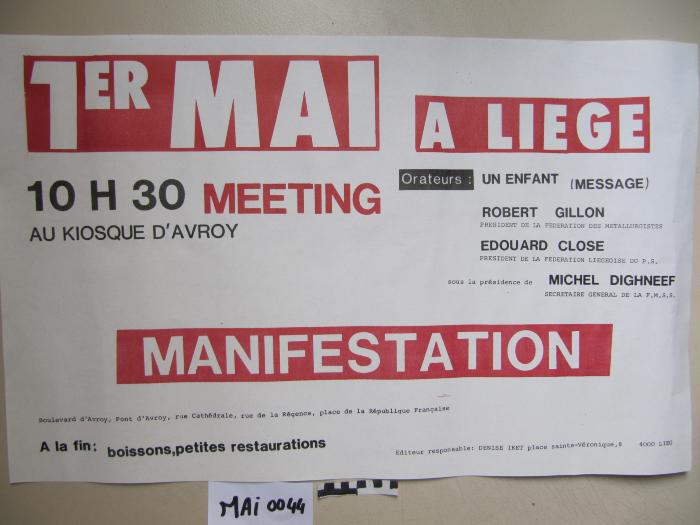 Le 1er mai c'est aussi l'affaire des jeunes (ARC-C AFF MAI 0046)
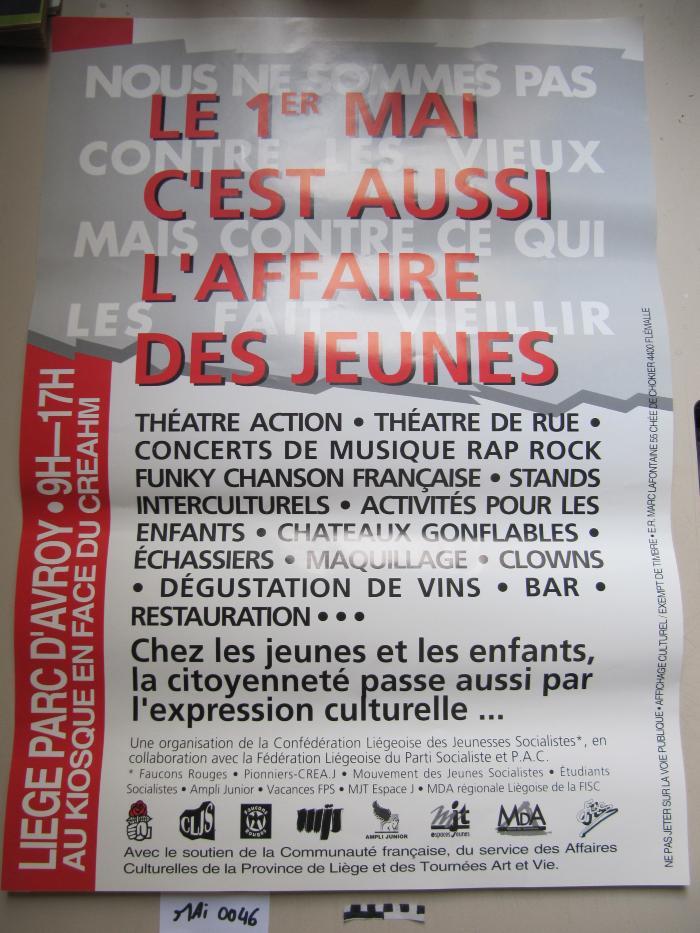